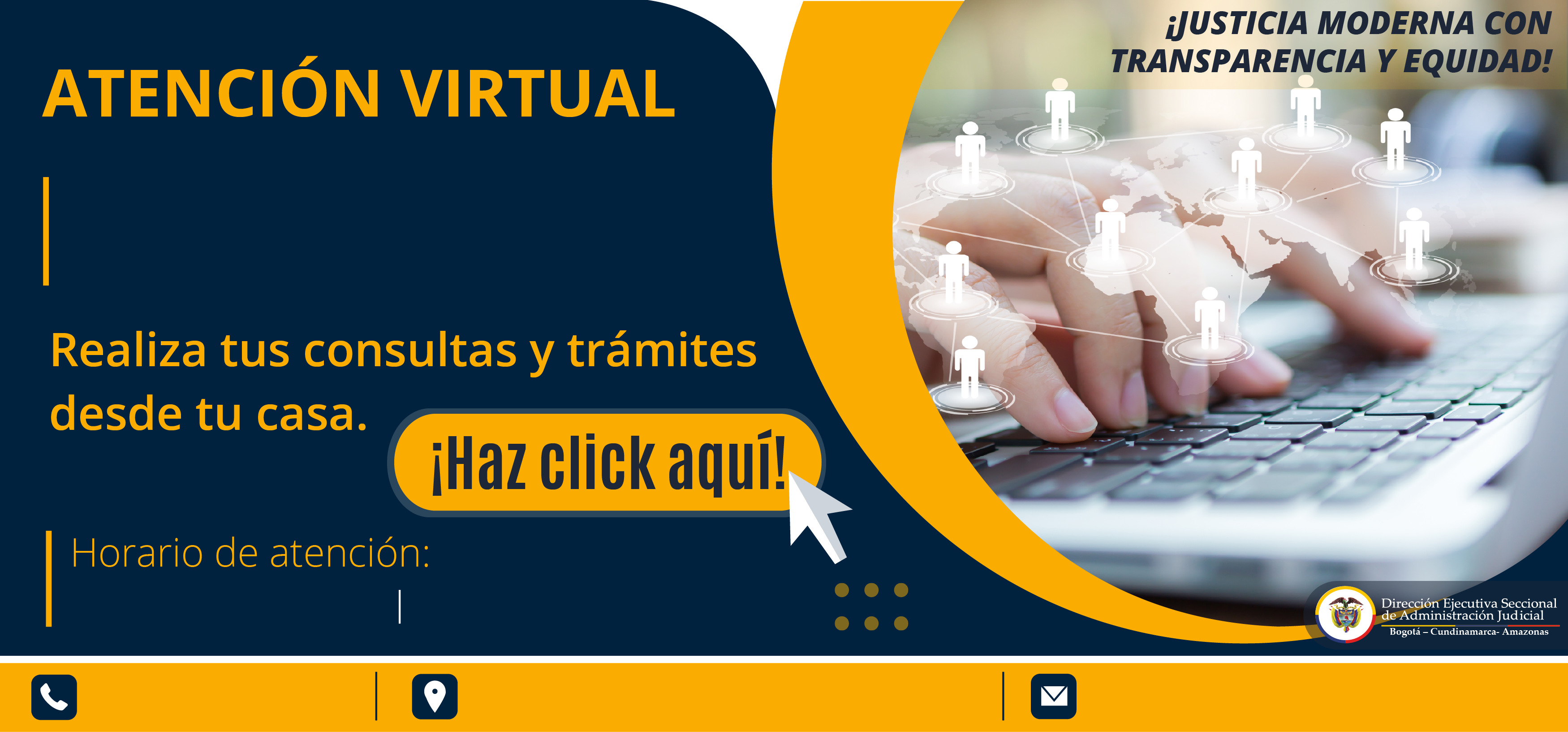 JUZGADO VEINTE (20) ADMINISTRATIVO DEL CIRCUITO JUDICIAL DE CALI
Lunes, miércoles y viernes
01:00 pm  a  02:00 pm
Avenida 6ª Norte No. 28n-23, Edificio Goya
adm20cali@cendoj.ramajudicial.gov.co
602 5525701